The Cardiac Cycle and Pressure Changes
Thomas Bailey and Alex Ganderton
[Speaker Notes: <!DOCTYPE html>
<html>
<a href=“http://www.google.co.uk”>Google</a>
</html>]
The Cardiac Cycle
Diastole - Relaxation
All Four Chambers of the Heart Relax.
Vena Cava carries De-Oxygenated Blood to Heart.
Right Atria begin to fill with De-Oxygenated Blood.

Pulmonary Artery carries Oxygenated Blood to Heart.
Left Atria begins to fill with Oxygenated Blood.
AV-Valves are forced open as Atrial Pressure exceeds Ventricular Pressure  blood trickles from Atria into the ventricles.
Semi-Lunar Valves Close preventing back flow.
Atrial Systole
The Atria Contract  Causes pressure increase in Atria.
Forces any remaining blood into ventricles.
Muscular Walls are quite thin due to short 
    blood travel distance.


  Systole  Contracting
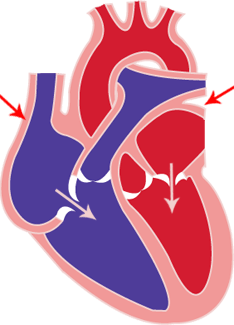 Ventricular Systole
Ventricles Contract  Causes pressure increase in Ventricles
As Ventricular pressure exceeds Arterial pressure the semilunar (Aortic/Mitral) valves which open
Blood is forced into Arteries
        (Aorta/Pulmonary Artery).
Pressure Changes During the Cardiac Cycle
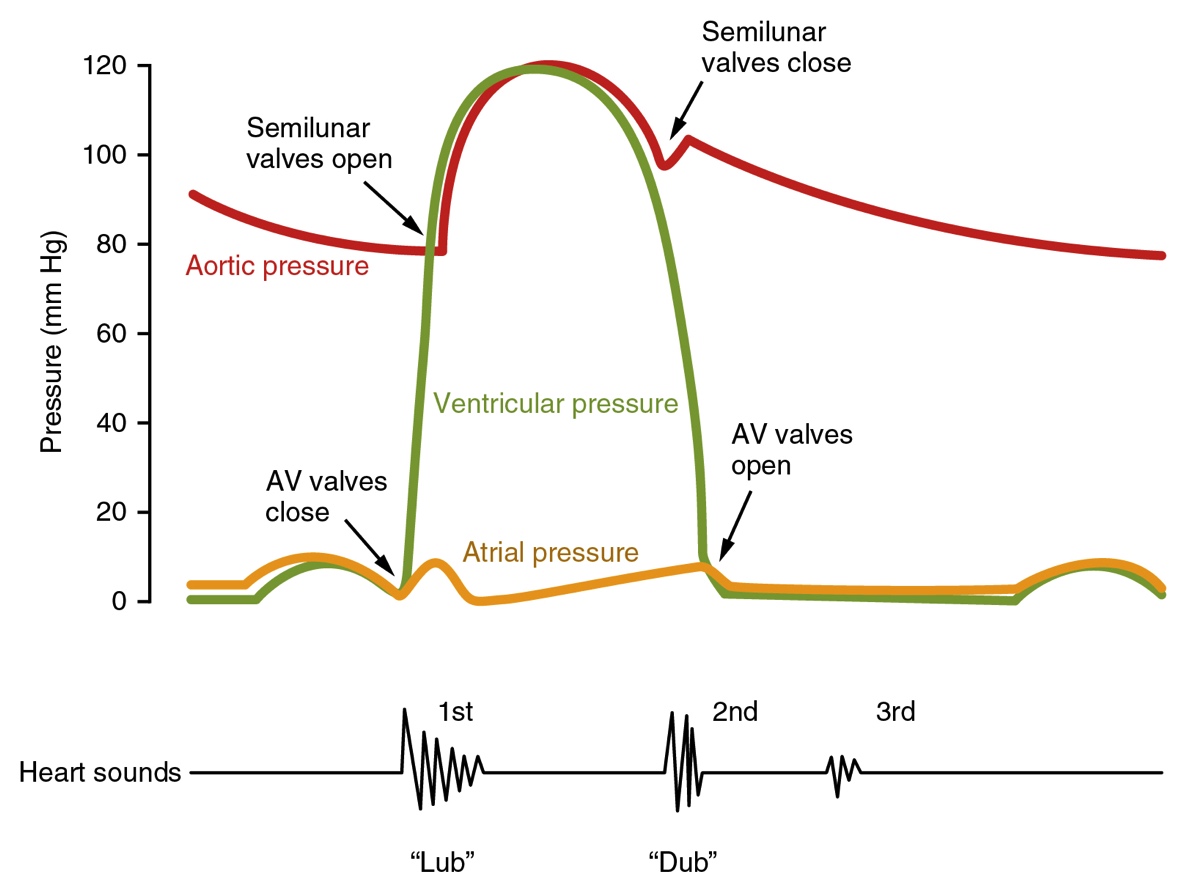